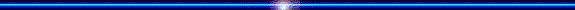 Số  và Đại số
Bài 8
DẤU HIỆU CHIA HẾT CHO 3, CHO 9
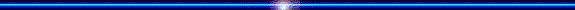 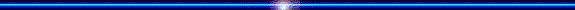 KHỞI ĐỘNG
Bài tập: Thực hiện phép chia:
375 : 3 			353 : 3 
Số nào chia hết cho 3, số nào không chia hết cho 3?
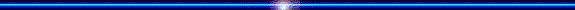 BÀI 8:  DẤU HIỆU CHIA HẾT CHO 3, CHO 9
1. Dấu hiệu chia hết cho 9
Điền vào chỗ chấm:
Tương tự có thể viết:
7
100
417
= 4. ....   + 1.10 + ....
abc  =  a.(99 + 1) + b.(9 + 1) + c
   = a.99 + a + b.9 + b + c 
= (.... + .... + ....) +(.... .11.9 + b.9)
1
99
= 4.(.... + 1) + 1.(9 + ....) + 7
1
4
a      b       c
= 4.99 + .... + .... .9 + 1  + 7
a
+
9
7
(4.11. .... + 1.9)
= (4 + 1 + ....) +
+
Tổng các chữ số
Số chia hết cho 9
Số chia hết cho 9
Tổng các chữ số
Nhận xét: Mọi số đều viết được dưới dạng tổng các chữ số của nó cộng với một số chia hết cho 9.
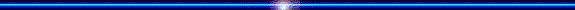 Ví dụ: Áp dụng nhận xét mở đầu, xét xem:
a) Số 774 có chia hết cho 9 không?
Theo nhận xét mở đầu:
774 = (7 + 7 + 4) + (Số chia hết cho 9)
=       18      +  (Số chia hết cho 9)
(Vì cả hai số hạng đều chia hết cho 9)
774     9
* KL1: Số có tổng các chữ số chia hết cho 9 thì chia hết cho 9.
b) Số 569 có chia hết cho 9 không?
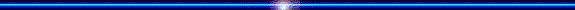 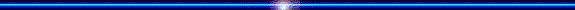 Tương tự như câu a:
569 = (5 + 6 + 9) + (Số chia hết cho 9)
=       20      +  (Số chia hết cho 9)
(Vì có một số hạng không chia hết cho 9, số hạng còn lại chia hết cho 9)
569     9
* KL2: Số có tổng các chữ số không chia hết cho 9 thì không chia hết cho 9 thì chia hết cho 9.
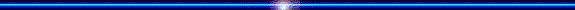 BÀI 8:  DẤU HIỆU CHIA HẾT CHO 3, CHO 9
1. Dấu hiệu chia hết cho 9
*Dấu hiệu: 
Các số có..........các chữ số chia hết cho 9 thì chia hết cho 9 và chỉ những số đó mới chia hết cho 9.
tổng
BÀI 8:  DẤU HIỆU CHIA HẾT CHO 3, CHO 9
1. Dấu hiệu chia hết cho 9
TH1: Trong các số sau, số nào chia hết cho 9, số nào không chia hết cho 9?            

                    621; 1205; 1327; 6354
Số chia hết cho 9 là:  621; 6354
Đáp án:
Số không chia hết cho 9 là: 1205; 1327
BÀI 8:  DẤU HIỆU CHIA HẾT CHO 3, CHO 9
Áp dụng nhận xét mở đầu, hãy xét xem số 2013 có chia hết cho 3 không?  Số 2012 có chia hết cho 3 không?
BÀI 8:  DẤU HIỆU CHIA HẾT CHO 3, CHO 9
2. Dấu hiệu chia hết cho 3
*Kết luận 1: Số có tổng các chữ  số chia hết cho 3 thì chia hết cho 3.
*Kết luận 2: Số có tổng các chữ số không chia hết cho 3 thì không chia hết cho 3.
Dấu hiệu: Các số có tổng các chữ số chia hết cho 3 thì chia hết cho 3 và chỉ những số đó mới chia hết cho 3.
BÀI 8:  DẤU HIỆU CHIA HẾT CHO 3, CHO 9
2. Dấu hiệu chia hết cho 3
Dấu hiệu: Các số có tổng các chữ số chia hết cho 3 thì chia hết cho 3 và chỉ những số đó mới chia hết cho 3.
TH2: Trong hai số 315 và 418, số nào chia hết cho 3
Đáp án:  Trong hai số 315 và 418, số 315 chai hết cho 3.
BÀI 8:  DẤU HIỆU CHIA HẾT CHO 3, CHO 9
KẾT KUẬN
*Dấu hiệu chia hết cho 3
Các số có tổng các chữ số chia hết cho 3 thì chia hết cho 3 và chỉ những số đó mới chia hết cho 3.
*Dấu hiệu chia hết cho 9
Các số có tổng các chữ số chia hết cho 9 thì chia hết cho 9 và chỉ những số đó mới chia hết cho 9.
0
1
2
3
4
5
6
7
8
9
10
11
12
13
14
15
Số 7380 chia hết cho số nào?
A.  3
B.  9
Đúng rồi
C.  5
D.  Cả 3 số 3, 5 và 9
0
1
2
3
4
5
6
7
8
9
10
11
12
13
14
15
Trong các số sau, số nào chia hết cho cả 2; 3; 5; 9.
1230
A
B
3120
Đúng rồi
1350
C
3105
D
0
1
2
3
4
5
6
7
8
9
10
11
12
13
14
15
Theo em khẳng định nào dưới đây là sai ?
A
Số 4363 không chia hết cho 3.
B
Số 2139 chia hết cho 3.
C
Số 5436 chia hết cho 9.
Đúng rồi
D
Số 7641 chia không chia hết cho 9.
0
1
2
3
4
5
6
7
8
9
10
11
12
13
14
15
Trong bốn câu sau đây. Hãy chỉ ra câu đúng.
A
Số 6272 chia hết cho 5.
B
Số 5623 chia hết cho 3.
C
Số 1207 chia hết cho 9.
D
Số 3042 chia hết cho 3.
Đúng rồi
ĐỐ VUI
Hai bạn Hoà và Bình đi mua 9 gói bánh và 6 gói kẹo để chuẩn bị liên hoan cho lớp. Hoà đưa cho cô bán hàng 100 000 đồng và được trả lại 18 000 đồng. Bình liền nói: “Cô ơi, cô tính sai rồi ?”. Em hãy cho biết Bình nói đúng hay sai? Giải thích tại sao?
ĐÁP ÁN
Vì số 9 và 6 đều chia hết cho 3 nên tổng số tiền mua 9 gói bánh và 6 gói kẹo phải là số chia hết cho 3. 
	Vì Hoà đưa cho cô bán hàng 100 000 đồng và được trả lại 18 000 đồng nên số tiền mua 9 gói bánh và 6 gói kẹo là: 100 000 - 18000 = 82000 (đồng)
	Vì số 82000 không chia hết cho 3 nên Bình nói      	
                       “Cô tính sai rồi” là đúng.